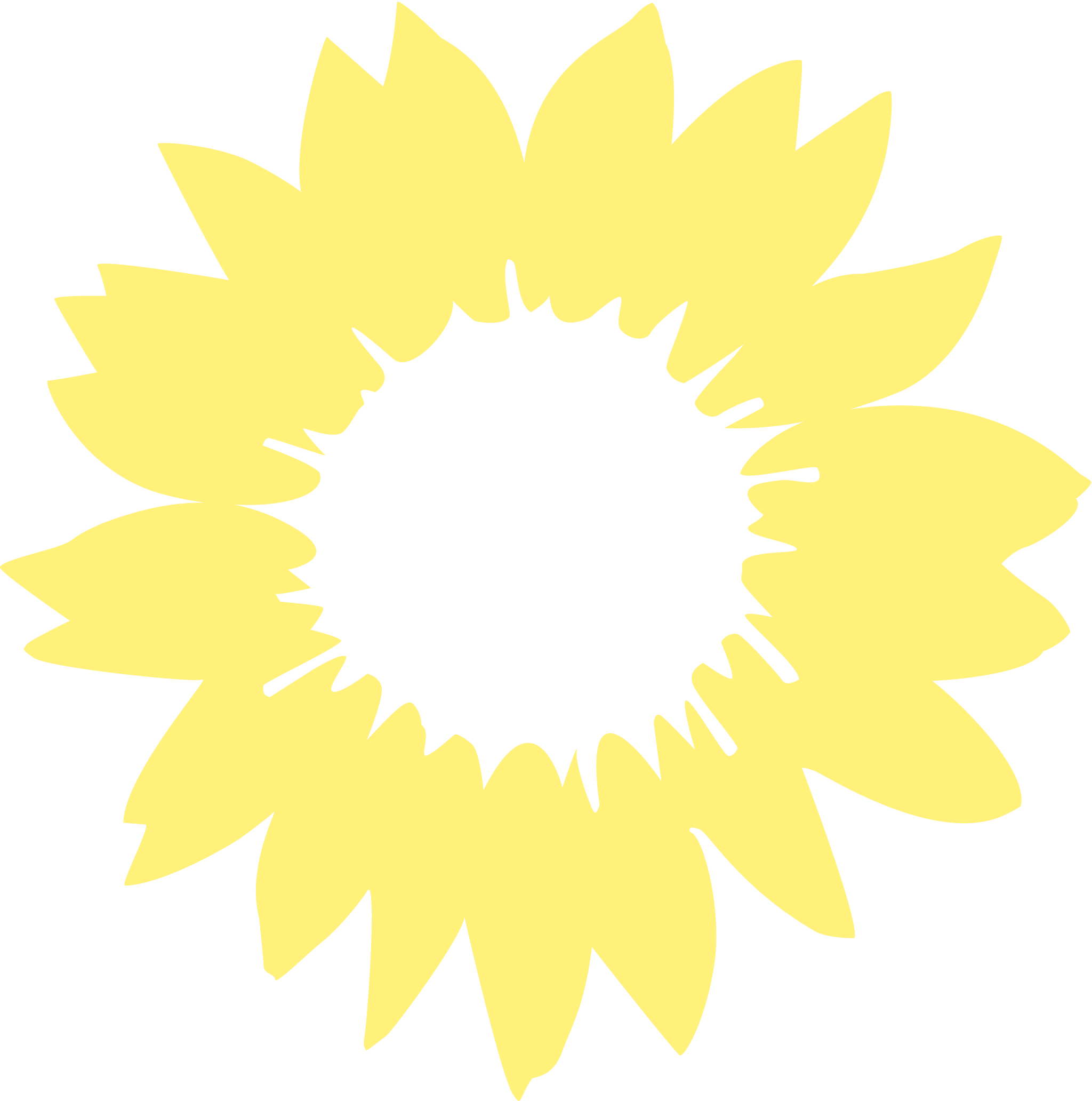 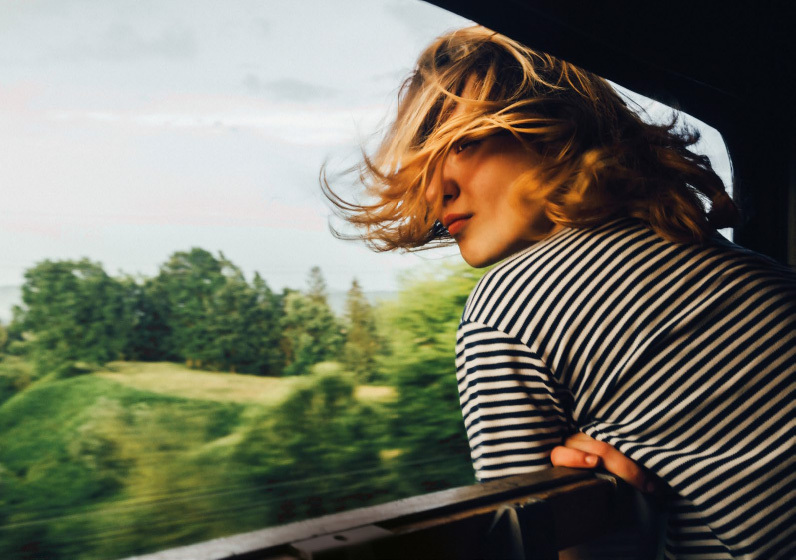 Organisation
Büroumzug Juni/Juli/August
KV Nbg
Milestones Frauentorgraben 3
gelb hinterlegt = Monat der Fertigstellung
Juni 2025
Schlüsselübergabe 
Trockenbau Verena, evtl. Umbau Sanitär WC
Teppichreinigung
Schliessanlage
Wände streichen
Technik
Kisten packen 
Raumausstattung/Werbung
Möblierung
Kisten packen
Juli 2025
Möblierung
Technik
Schliessanlage
Kisten packen
Raumausstattung/Werbung 
Trockenbau Verena, evtl. Umbau Sanitär WC
August
Umzug 
Trockenbau Verena, evtl. Umbau Sanitär WC
Schliessanlage
Raumausstattung/Werbung
Möblierung
Zeitstrahl
SIMPLE PROJECT TIMELINE
Aufgaben der Teams
Team Wände streichen:
Materialeinkauf und Abholung 
Baustelleneinrichtung (Boden abdecken, etc.)
Ausbessern Wandfehlstellen (Acryl), Wände Streichen
Abbau, Reinigung, Entsorgung
Team Werbung:
Aussenwerbung Fassade
Beschilderung unten/Briefkasten/Aufzug/Eingang oben
Klebefolien Fenster Strassenseite/Buchstaben
Evtl. farbige Wandgestaltung
Orientierung (Screen Flur, Beschilderung Abgeordn.büros)
Team „Kisten packen“:
Ausreichend Umzugskartons besorgen 
Abbau sämtlicher Regale > Inhalte in Kisten verpacken
Komplett fertig machen für Umzugsfirma mit Beschriftung Kisten und Abfall auf einen Haufen, alles kompakt und transportbereit zusammenstellen
Team Möblierung/Deko/Inneneinrichtung:
Auswahl der Möblierung für Versammlungsraum, KV-Büro, Wickeltisch, Spielecke
Bestellung und Entgegennahme Anlieferung / Transport 2. OG
Grafik-Rahmen (Angebot René Löffler. Termin 24.6.)
Du bist dabei mit Deinem Engagement? Wir freuen uns!! Nachricht an buero@gruene-nbg.de